TDTMS Update
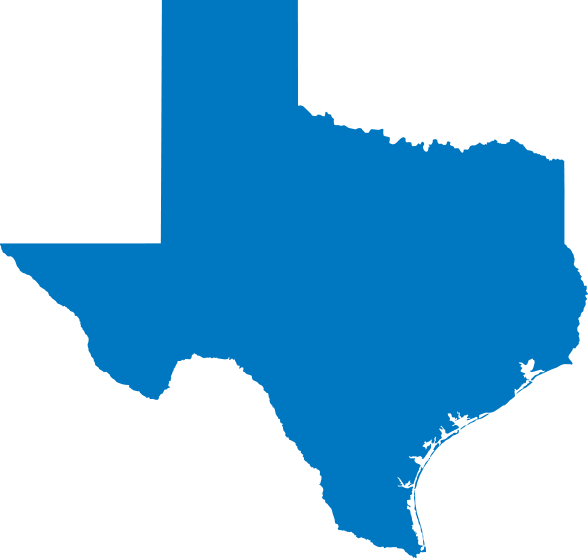 RMS
August 1st, 2023
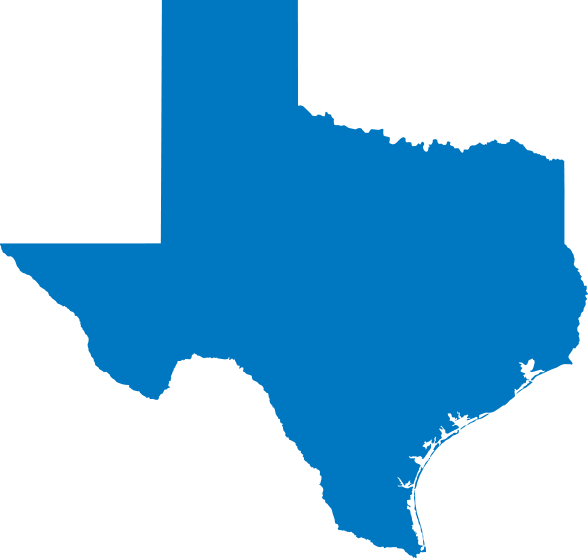 TDTMS
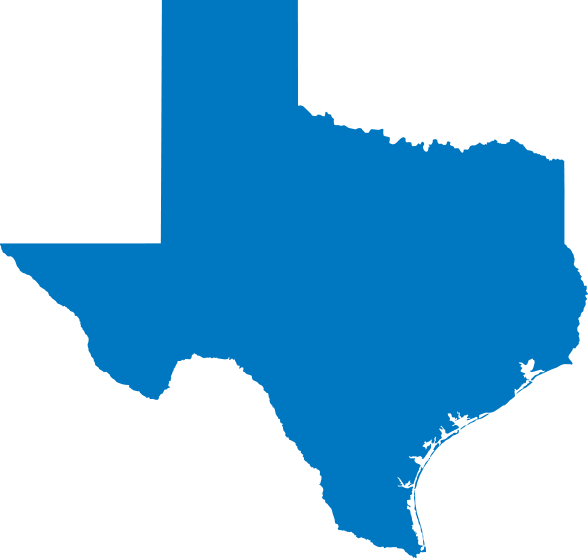 TDTMS
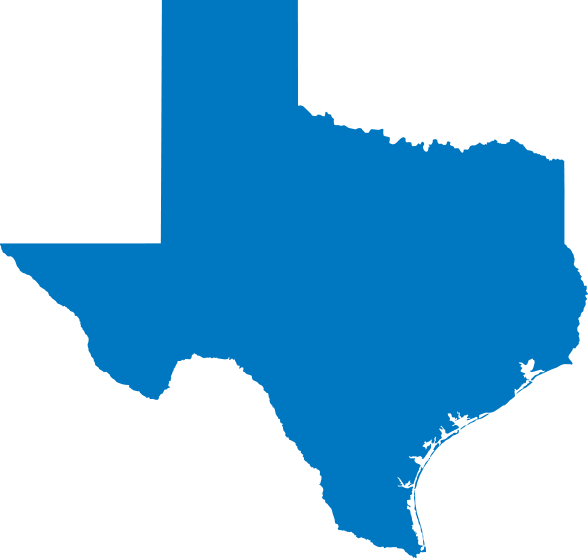 TDTMS